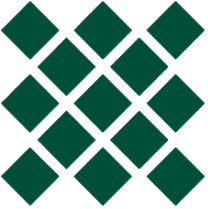 http://0861.ru
Технологии разработки программного обеспечения
Контроль версий в программных проектах
Артем А. Голубничий
artem@golubnichij.ru

Кафедра программного обеспечения вычислительной техники 
и автоматизированных систем 
Хакасский государственный университет им. Н.Ф. Катанова
Групповая работа с проектом
Основные задачи: 
повышение надежности хранения артефактов; 
общий доступ к файлам; 
сохранение истории модификации файла; 
возможность возврата к предыдущим версиям; 
пометка отдельных версий файла; 
поддержание и развитие нескольких параллельных историй артефакта; 
сравнение версий; 
объединение разрозненного кода.
2
Общий доступ к файлам
Одновременное редактирование одного файла разными пользователями; 
Потеря изменений, сделанных пользователем (затерты записью изменений другого пользователя).
* В параллельных системах для разрешения используются семафоры, мьютексы, критические секции и т.п.
3
Сохранение истории модификации файла
Необходимо иметь историю изменения файла: 
версия;
автор изменения;
время изменения;
суть изменения;
причина изменения;
и т.п.
4
Пометка отдельных модификаций файла
Отдельные версии файлов необходимо специально помечать 
Причина пометки: 
Качественная версия 
Версия, обладающая определенными свойствами 
Версия, являющаяся частью релиза проекта определенной версии 
...
5
Поддержание и развитие нескольких историй файла
Причины разветвления версий файла: 
Развитие нескольких версий проекта (поставленных заказчику, разрабатываемых)
Наличие нескольких конфигураций проекта (для разной аппаратуры, для разных операционных систем)
Разработка новой (экспериментальной) функциональности 
...
6
Системы контроля версий
Системы управления версиями (VCS - Version Control System) 
Системы контроля ревизий (RCS - Revision Control System) 
Системы управления исходным кодом (SCM – Source Code Management)
7
Системы контроля версий
СКВ предназначены для автоматизации групповой работы и управления версионированием проектов 
СКВ обеспечивают:
репозиторий (или репозитории) хранения проектов; 
стандартные операции обеспечения групповой работы; 
клиенты для выполнения операций.
8
Типы систем контроля версий
Централизованные СКВ
Единое централизованное хранилище
Клиент-серверный доступ
Примеры: CVS, Subversion, MS Visual Source Safe и т.п. 

Распределенные СКВ 
Репозиторий хранится на каждом компьютере 
Сетевая синхронизация репозиториев посредством слияний (заплаток, патчей, change sets и т.п.) 
Используется в интернет-проектах, когда разработчики существенно удалены друг от друга 
Примеры: mercurial, git, Bazaar и т.п.
9
Ревизия файла
Ревизия файла – уникальный идентификатор версии файла в системе контроля версии 
CVS: 1.2
SVN: 238
Git, Mercurial: хэш SHA-1 
При изменении файла номер ревизии изменяется определенному правилу 
Атрибуты ревизии: 
идентификатор;
автор изменения;
дата;
текстовые описание изменения;
внешние атрибуты.
10
Хранимые копии проекта
Для централизованных СКВ: 
локальная копия проекта; 
локальная копия проекта, находящегося под контролем СКВ; 
серверная копия, находящая в репозитории.

Для распределенных СКВ: 
локальная копия проекта; 
локальная копия проекта, находящегося под контролем СКВ; 
копия, находящая в локальном репозитории; 
копия, находящая в удаленном репозитории.
11
Общие принципы хранения файлов
Поддержка текстового и бинарного формата хранения 
Для текстового формата:
Хранение инкрементных изменений
Возможность визуального сравнения ревизий 
Для бинарного формата:
Хранение полных версий артефактов
12
Пометка версий в СКВ
Основные способы: 
Тэги 
Виртуальные каталоги
13
Тэги
Тэг – текстовая метка, привязанная к какой-либо ревизии файла или репозитория 
Одна ревизия может содержать несколько тэгов 
Выборку ревизии файла/файлов можно производить по тэгам
14
Виртуальные каталоги
Вместо тэга создается каталог 
В него помещаются виртуальные копии необходимых ревизий всех требуемых файлов 
Работа с таким каталогом происходит стандартными способами
15
Операции в системе контроля версий
Импорт проекта (import) 
Экспорт проекта (export) 
Получение проекта (checkout, clone) 
Обновление файла (update) 
Фиксация изменений (commit) 
Сравнение изменений 
Установка тэгов 
Переход у другой ревизии (откат) 
Создание ветвей 
Переключение на ветвь 
Слияние (merge) 
Разрешение конфликтов 
Блокировка файлов 
Выгрузка изменений (push) 
Запрос на изменение (pull request) 
...
16
Операции в системе контроля версий
Импорт проекта – первоначальное помещение локального проекта в репозиторий

Экспорт проекта:
Извлечение проекта из СКВ в локальный каталог 
Удаление проекта из СКВ 

Получение проекта:
Получение локального слепка проекта 
Получение осуществляется по одному из критериев: 
Головная версия (HEAD, trunk, default, master, ...) 
Версия на определенную дату
Версия с определенным тэгом
Версия из определенной ветви
17
Операции в системе контроля версий
Фиксация изменений:
Посылка измененной версии файла в репозиторий 
Операция игнорируется, если ревизия на сервере изменилась 

Обновление файлов:
Копирование свежей версии из репозитория 
Слияние локальных изменений и серверных в локальном файле 

Разрешение конфликтов:
Конфликт – когда одна и та же строка была по-разному изменена в двух версиях 
Если при слиянии произошел конфликт – в текст попадают обе версии участков кода с пометками 
Разрешение проводится только в локальной копии 
В репозитории хранятся только утвержденные версии без конфликта
18
Операции в системе контроля версий
Сравнение изменений: 
Действует только для текстовых файлов 
Сравнивать можно любые две ревизии одного файла из любых ветвей проекта
19
Ветви файлов
Ветвь (ветка, branch) – механизм, который служит для ветвления дерева ревизий файла 
Имя ветви однозначно определяет группу ревизий (ветвь) 
Имя ветви используется для переключения между ветвями ревизий файла
20
Системы контроля версий
Свободно-распространяемые системы: 
CVS
Subversion (SVN) 
Mercurial
Git
Bazaar
Darcs
...
21
Системы контроля версий
Коммерческие системы: 
Microsoft Visual SourceSafe 
IBM Rational ClearCase
Borland StarTeam
Perforce 
Microsoft Team Foundation Server
...
22